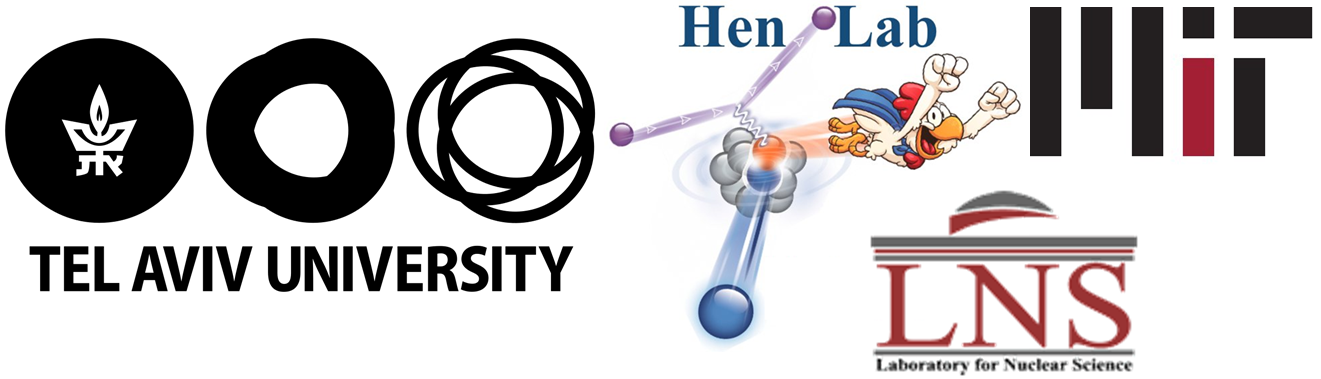 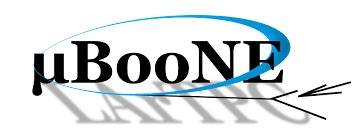 NuSTEC Workshop on Charged Lepton Scattering
by Josh Barrow, MIT-TAU, Zuckerman Postdoctoral Scholar
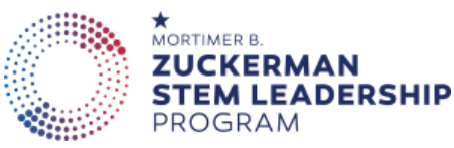 Definitive energy transfer knowledge limited
2
Energy transfer knowledge not limited to only
final state particles
3
Energy transfer knowledge not limited to only
final state particles
More information about kinematics given initial track leg
Multiple Coulomb scattering
4
[Speaker Notes: 14 CMs!!!!]
5
Courtesy of A. Furmanski
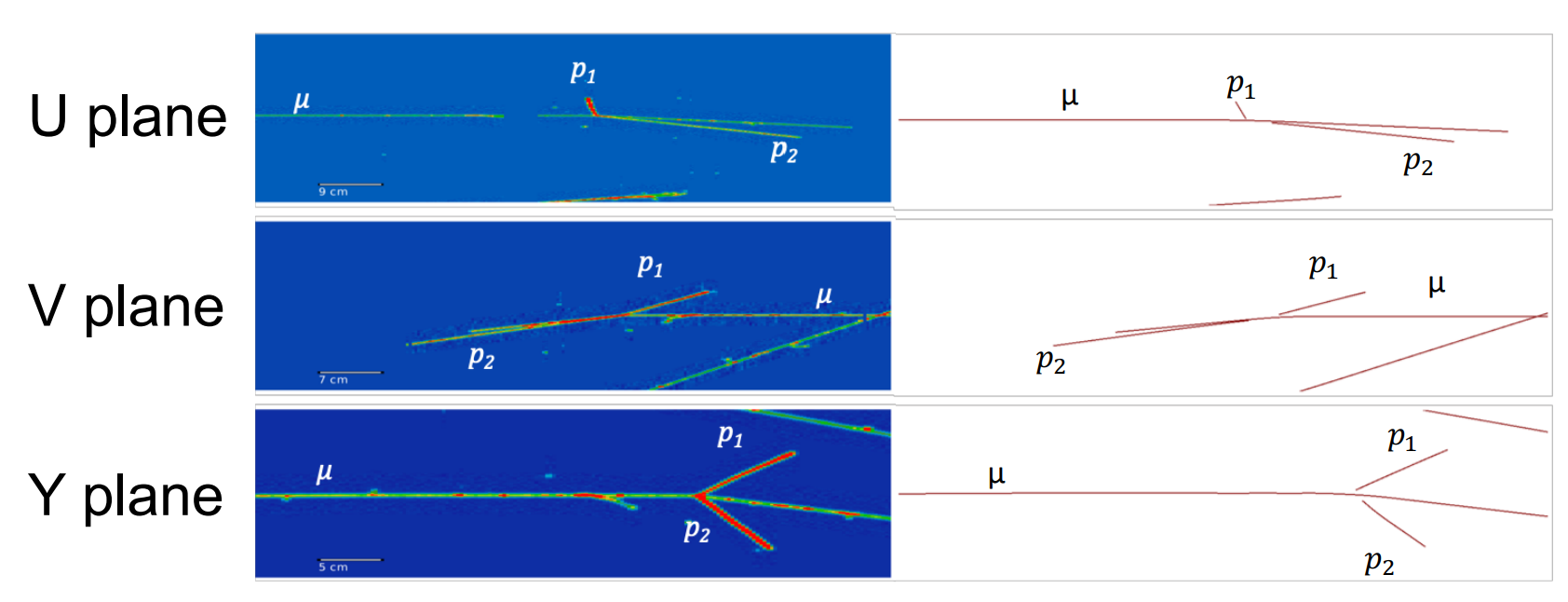 Multiprong (4) QE-like candidate
Reconstructing cosmic muon scatter events in MicroBooNE
6
Courtesy of A. Furmanski
Current focus of my own studies
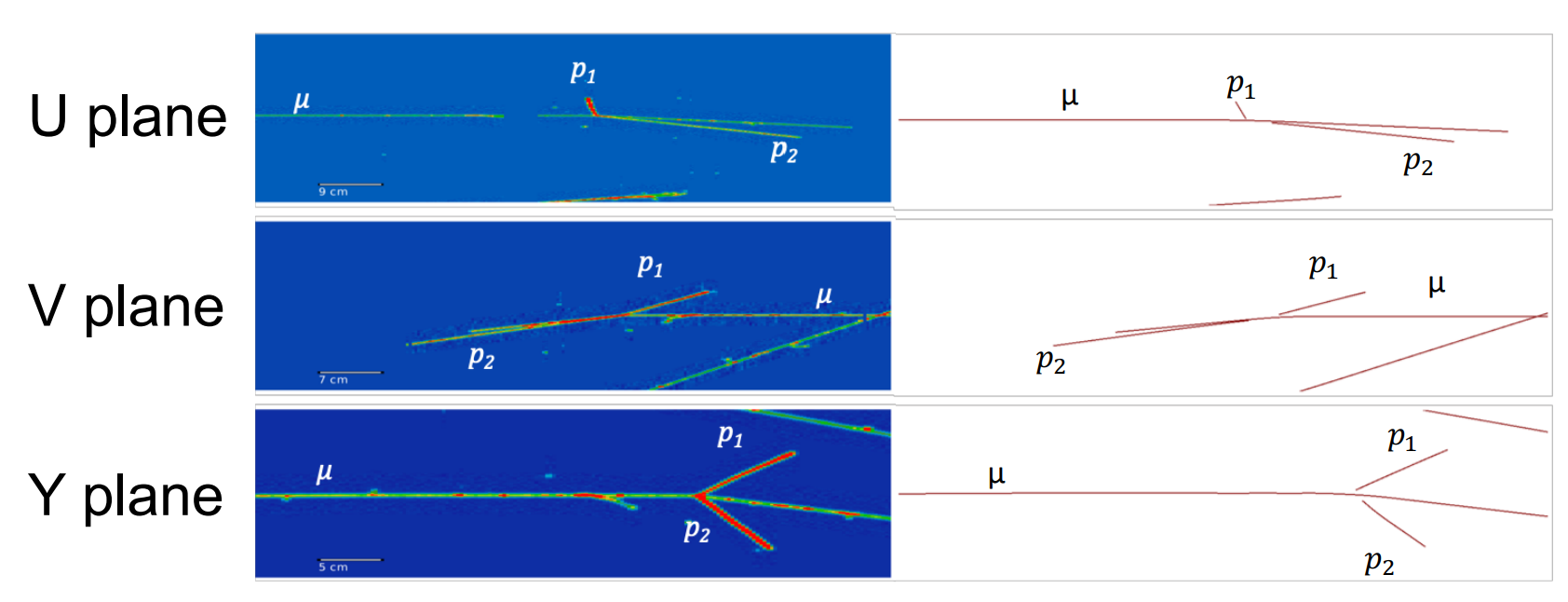 Multiprong (3) QE-like candidate
Reconstructing cosmic muon scatter events in MicroBooNE
7
Expected QE-like Data Rates
8
Courtesy of A. Ashkenazi and W. Van De Pontseele
Muons traverse a medium, are scattered off nuclei
Tracks divided into segments
Scattering angles between consecutive segments measured
Particle momentum calculated from likelihood method
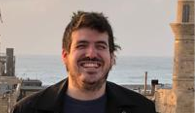 9
Amir Gruber
Energy transfer knowledge not limited to only
final state particles
MCS improvements being codeveloped
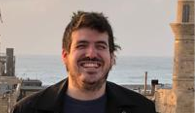 Amir Gruber
Multiple Coulomb scattering
10
[Speaker Notes: 14 CMs!!!!]
A Simplified View of LArTPC
A single plane can be studied as a facsimile
ADC time(up page)
Increasing channel number
11
Trigger Primitives Access Waveforms Directly
ADC time(up page)
Increasing channel number
12
Trigger Primitives Access Waveforms Directly
ADC time(up page)
Increasing channel number
13
Trigger Primitives Access Waveforms Directly
ADC time(up page)
“Hits”
Increasing channel number
14
Hits
15
Multiprong Trigger Design
16
Consider some multiprong topology to be reconstructed hits on our wires
Hits
17
We want to be able to identify the multiprong topology’s vertex
Hits
Vertex found!
Truth Track
18
Hits
Truth Track
Extra hits from wire noise or background tracks make this picture more complicated
19
Treat all hits as potential vertices
20
Treat all hits as potential vertices
21
Treat all hits as potential vertices
22
False vertex
How to test this?
Measure angles to all other hits!
23
False vertices lead to many potential angles, mostly outside some angular tolerance
24
Require certain number of hits to be within some angular tolerance, take an average
25
Most will have large enough angular differences to be outside angular tolerance
26
27
True vertex
28
29
30
31
Original idea developed in conversation with A. Ashkenazi
Vertex found!
32
Including high ADC requirements makes this selection more pure
33
34
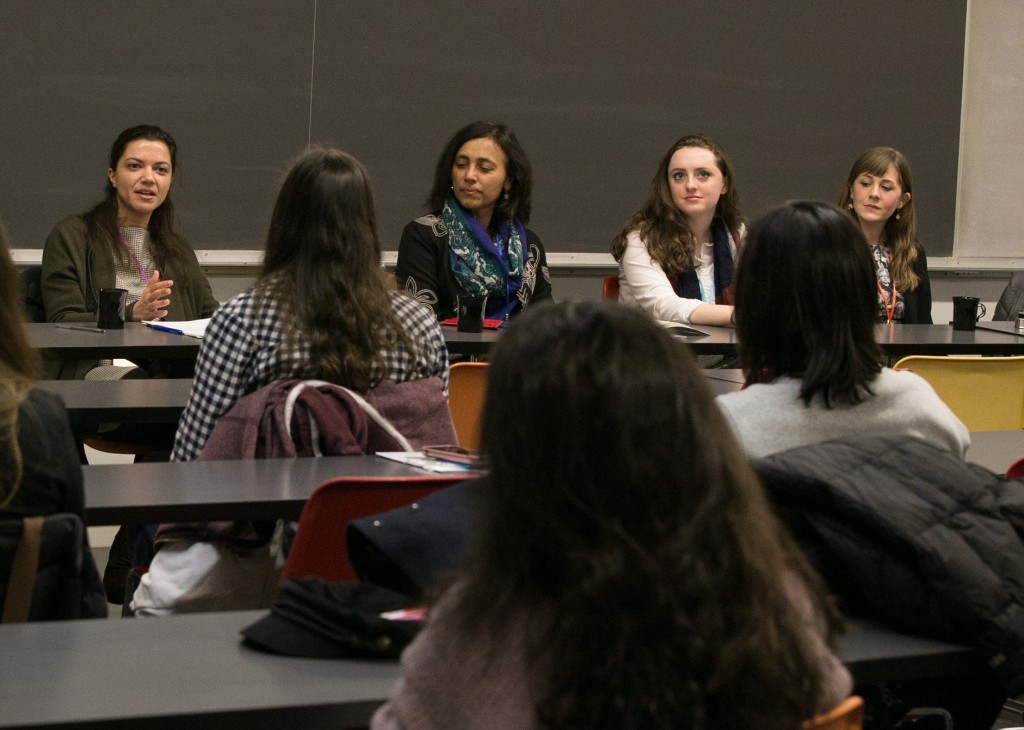 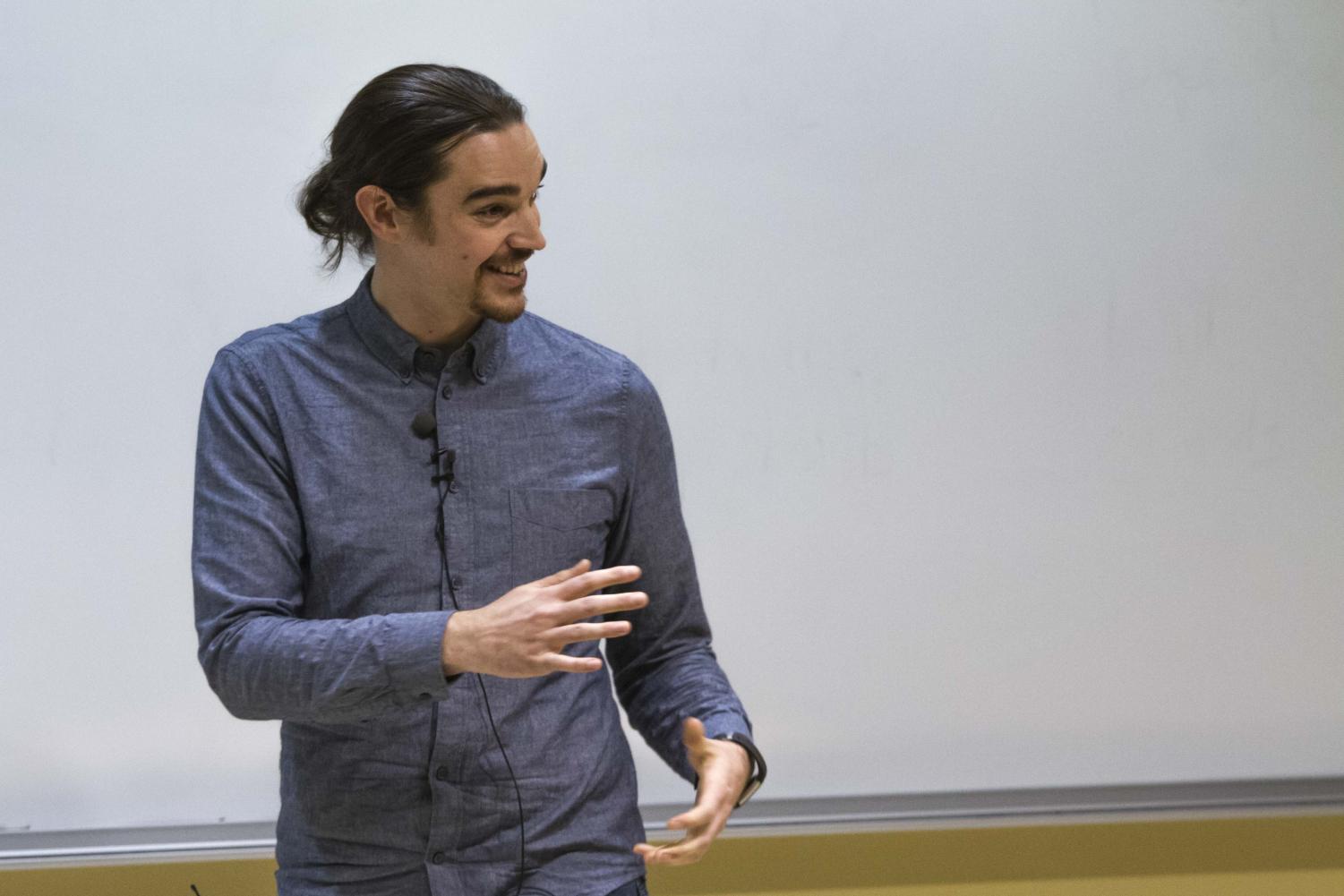 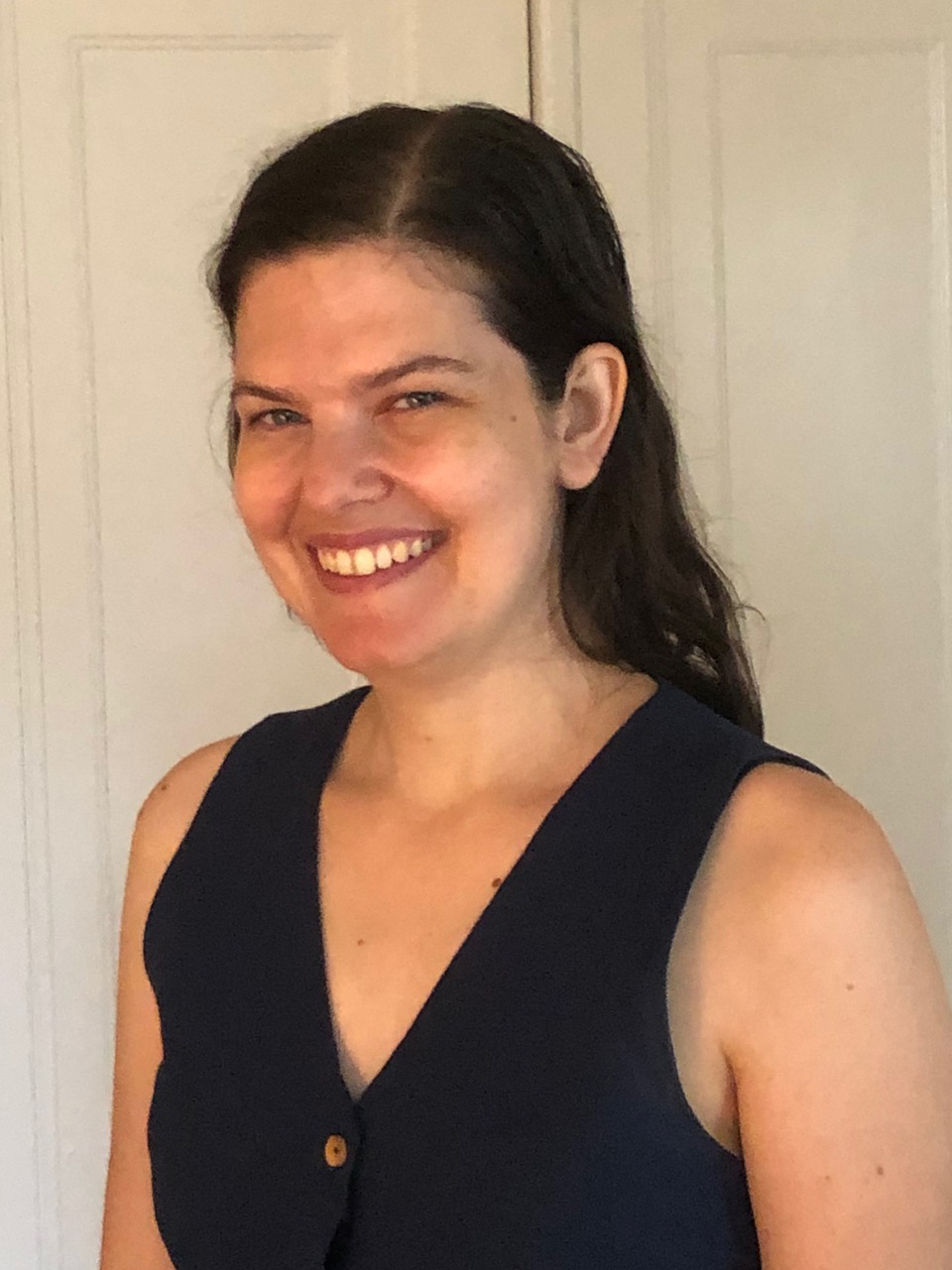 Thanks
to the
team!
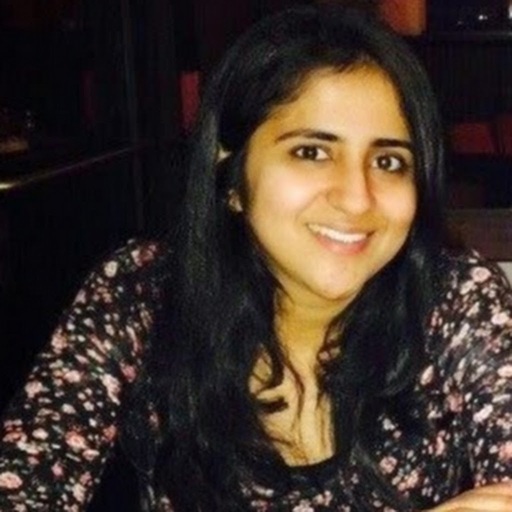 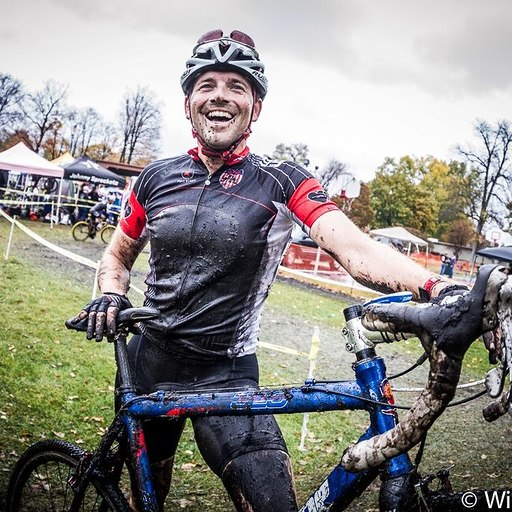 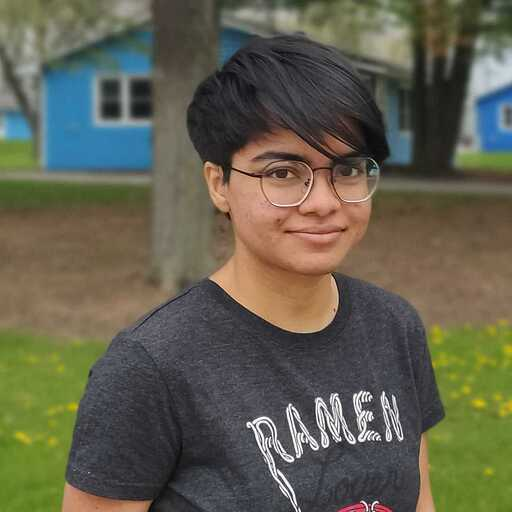 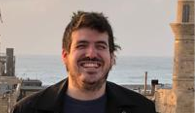 Clockwise from top left: G. Karagiorgi (Columbia), W. Ketchum (FNAL), A. Ashkenazi (TAU), D. Kalra (Columbia), M. Bhattacharya (FNAL), A. Gruber (TAU), M. Kirby (FNAL)